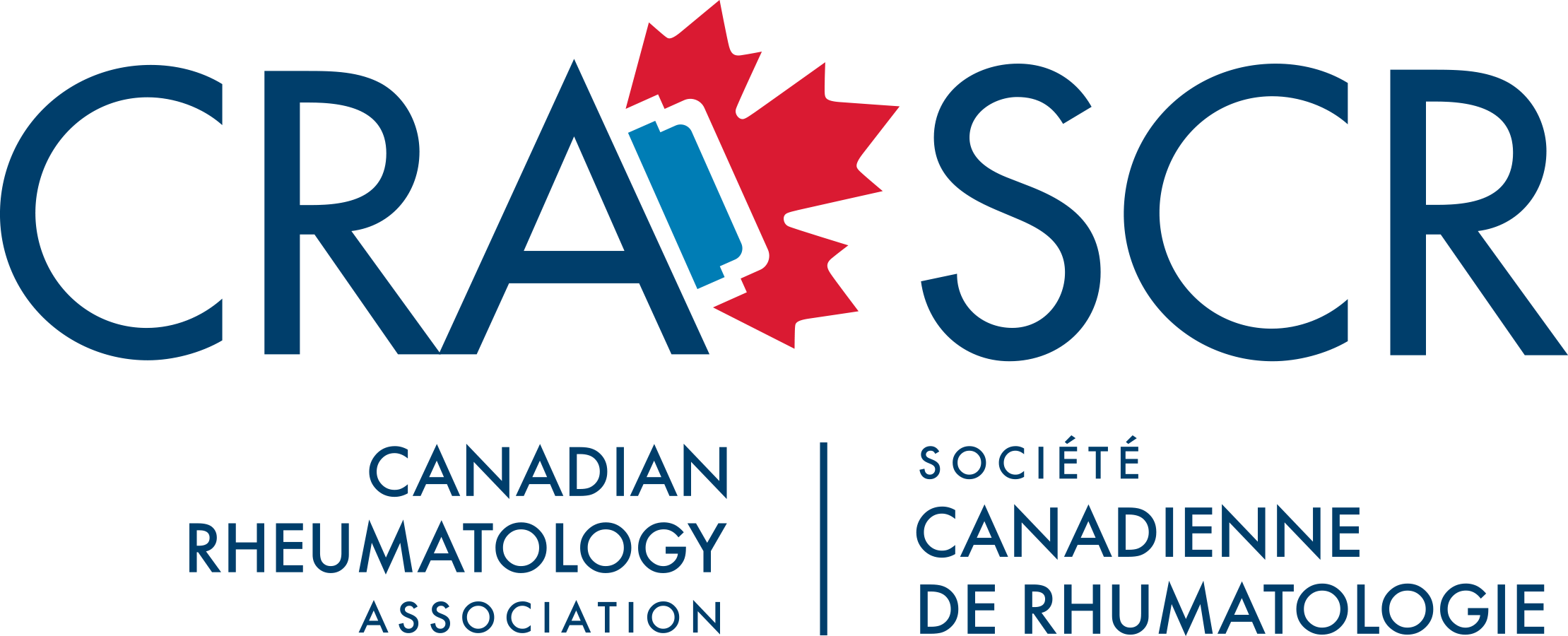 Presentation Title
Clinical Pearls & Mysterious Cases
Speaker Name
RHEUM.CA
Disclosure
Provide ALL disclosures below and note:
All speakers must provide a disclosure slide
All financial or ‘in kind’ relationships encompassing the previous 2 years must be disclosed (even if those relationships are not relevant to the subject being discussed)
If you have nothing to disclose, please state No Disclosures
All disclosures must be verbally stated at the beginning of the presentation 
For more information, refer to sample disclosure slide (next slide)
Disclosure Sample
Relevant relationships with commercial entities 
List here with type:  i.e., research funding, speaker’s bureau, consulting fees, employment, etc.
Potential for conflicts of interest within this presentation
List here: company, product, and use to be mentioned in lecture
Steps taken to review and mitigate potential bias
List here with steps:  i.e., review with other faculty or peers, use of generic names or all available products, concordance with accepted practice guidelines, etc.
Please explain this slide verbally at the start of the session
Notes to Presenter:
Total presentation time (including presentation, voting, and Q&A) must not exceed 10 minutes

Should you wish to use a live audience response polling system for voting during your presentation, please confirm this in advance
Due to time limitations, one polling question per presentation is recommended
Include the polling question (with answer choices) in the appropriate spot within this slide deck
History
Click to add text
Physical
Click to add text
What is your (most likely) diagnosis?
1.
2.
3.
4.
What test would you do next?
1. Choice A
2. Choice B
3. Choice C etc.
Test Results
Click to add text
Diagnosis
Click to add text
Take Away Points
Click to add text
References
Click to add text
Polling Question 1 (sample)
IMPORTANT:
QUESTION:
Lorem ipsum dolor sit amet, consectetuer adipiscing elit. Aenean commodo ligula eget dolor. Aenean massa. Cum sociis natoque
ANSWER CHOICES:
Lorem ipsum dolor sit amet, consectetuer adipiscing elit
Lorem ipsum dolor sit amet, consectetuer adipiscing elit
A
C
C
Lorem ipsum dolor sit amet, consectetuer adipiscing elit
Lorem ipsum dolor sit amet, consectetuer adipiscing elit
B
D
[Speaker Notes: IMPORTANT:  Polling questions may be multiple choice ONLY with ONE correct answer]
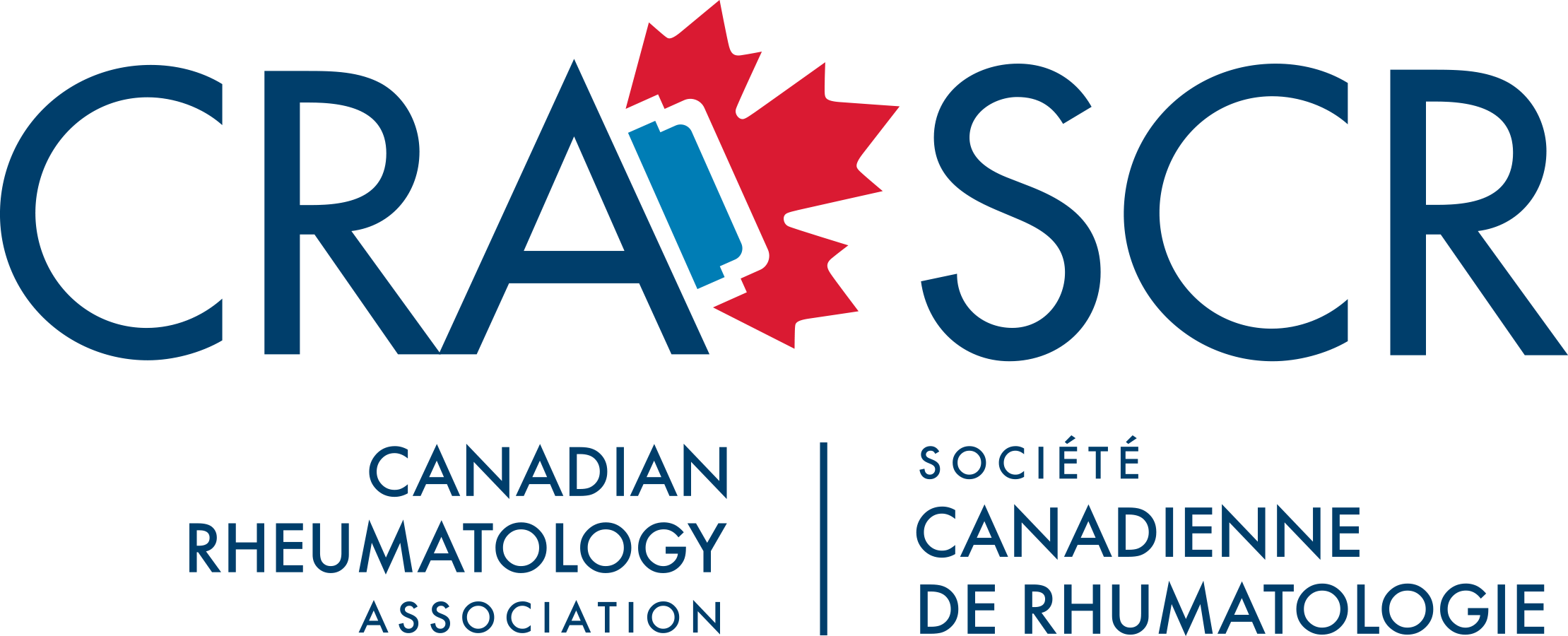 Questions?
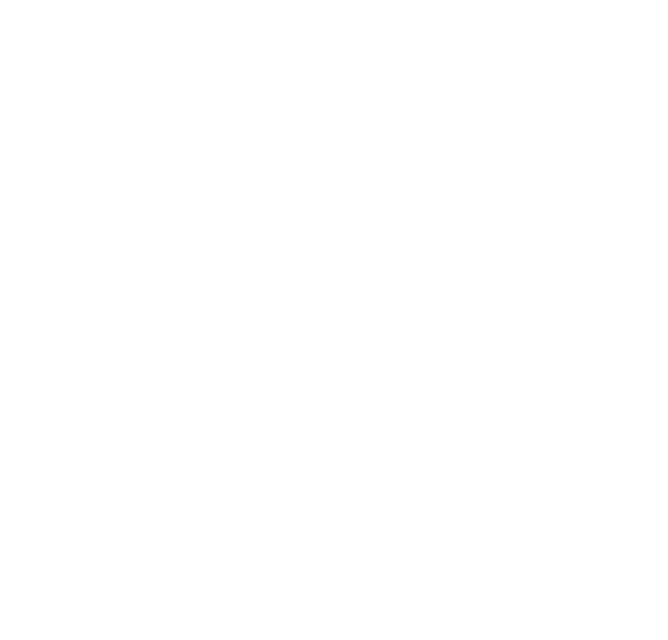 RHEUM.CA